Presenting Your Research
Planning
Accept that it will be exciting and nerve-wracking
Mistakes will be made
Computers will crash
Know your audience
What to cover
Breadth and depth
From larger picture to specificity and back to larger
What to say vs what to show
Plan your presentation BEFORE you create your slides!
Planning
How many slides







How much to practice 
Do not read from notes
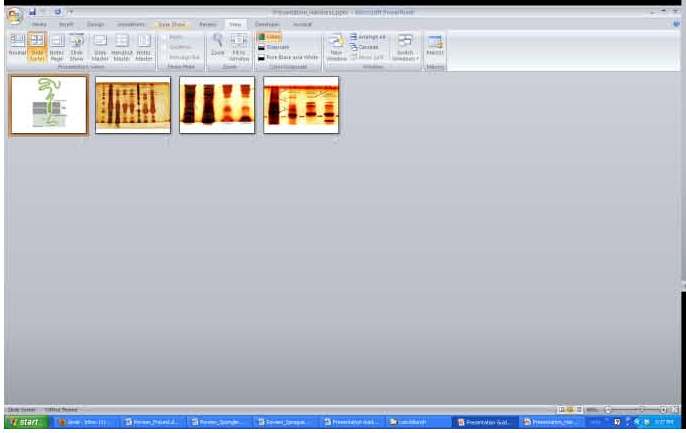 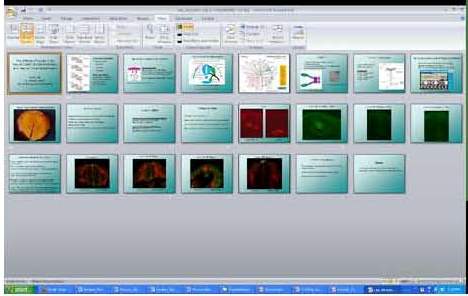 Power Point Creation
Supplements/complements your verbal presentation
As little text as possible 
Think about colors, background, font size
Check spelling, grammar, layout
Always acknowledge your support (financial and otherwise)
Presentation
Introduction
From a title slide (or two)
You
Your lab
Acknowledge anyone in the room
Background on your mentor’s/lab’s work
Overall focus
Cool things they do
What is the larger relevancy
Tie-in to what you worked on
Presentation
Content
What will engage the audience
What will tell your story
What worked and what didn’t; it’s science, something always “fails”
Do we need all your methods or just some
Will we better understand a point with words, a graphic, or both
Stories, anecdotes, and examples 
Transitions from slide to slide
Presentation
Images/Figures
Illustrate and complement
Explain charts and figures before you discuss them
Axes
Colors
Comparisons
Captions need to be readable
Structure-Function Relationship
How the Structure is Generated
The pieces that make it a whole
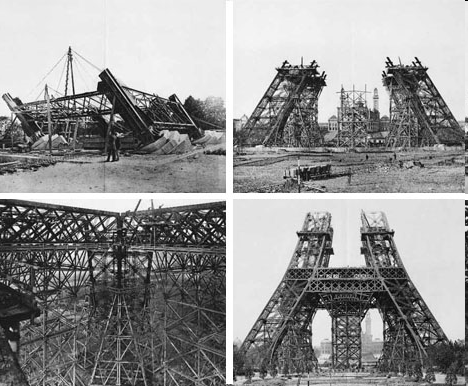 LOSS OF FUNCTION
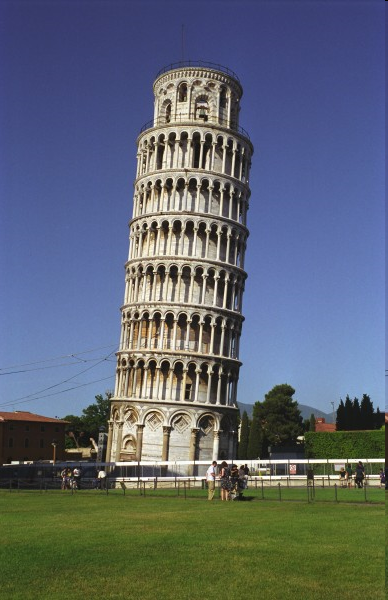 Structure
Presentation
Wrap up
Tell us again
In a different way
With conclusion and future plans
Acknowledgments
Questions
Do
Look at the audience
Show confidence
Speak loudly and slowly
Tell us what you know AND what you think, but be clear about which is which
Answering a question you don’t know the answer to
Be careful with value statements
Clarify the complexities
Practice, rehearse, and speak from memory
Refer back to previous presenters
Do Not
Overdo the text
Read your slides
Use notes
Present what you have stumbled over 
Look at the screen (unless using a pointer)
Swoosh the pointer around
Fail to practice
Speak above us
Forget to acknowledge
For Your First One-On-One Meeting
Slide colors/format
First slide complete
Idea for layout of presentation (slide ideas)
Final slide complete with acknowledgements